VITAL LIFE
TRADE WELLNESS
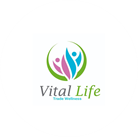 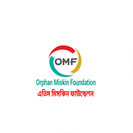 WELCOME To VITAL LIFE
                                              Trade Wellness
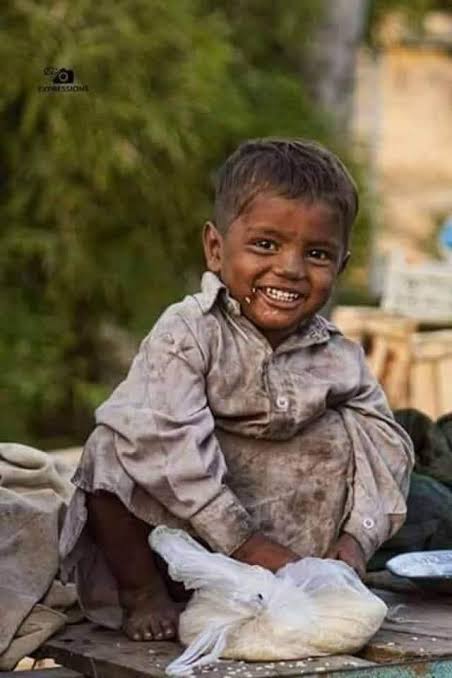 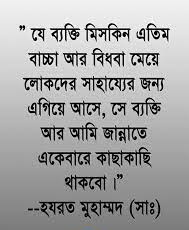 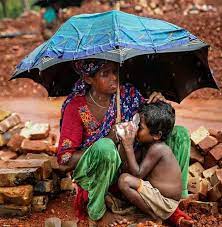 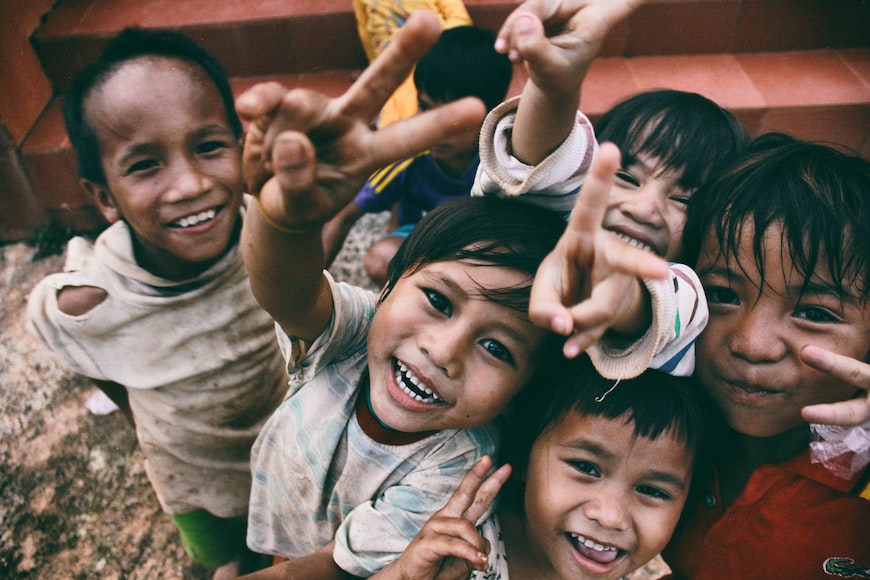 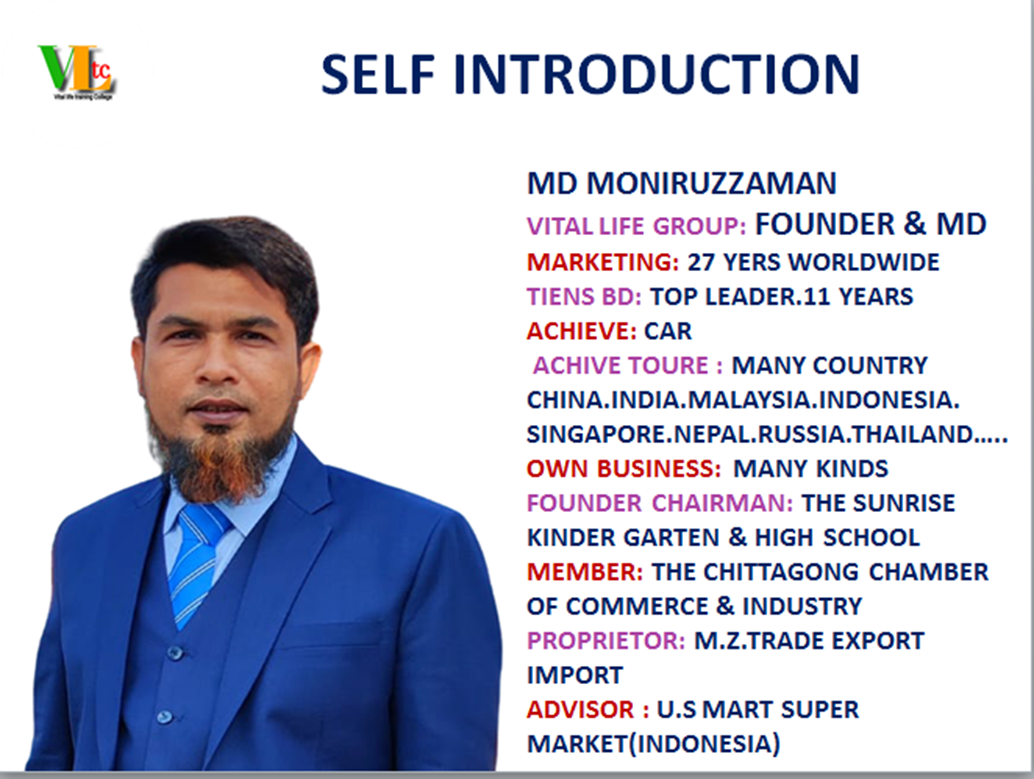 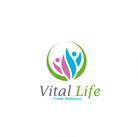 SELF INTRODUCTION
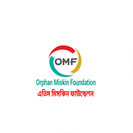 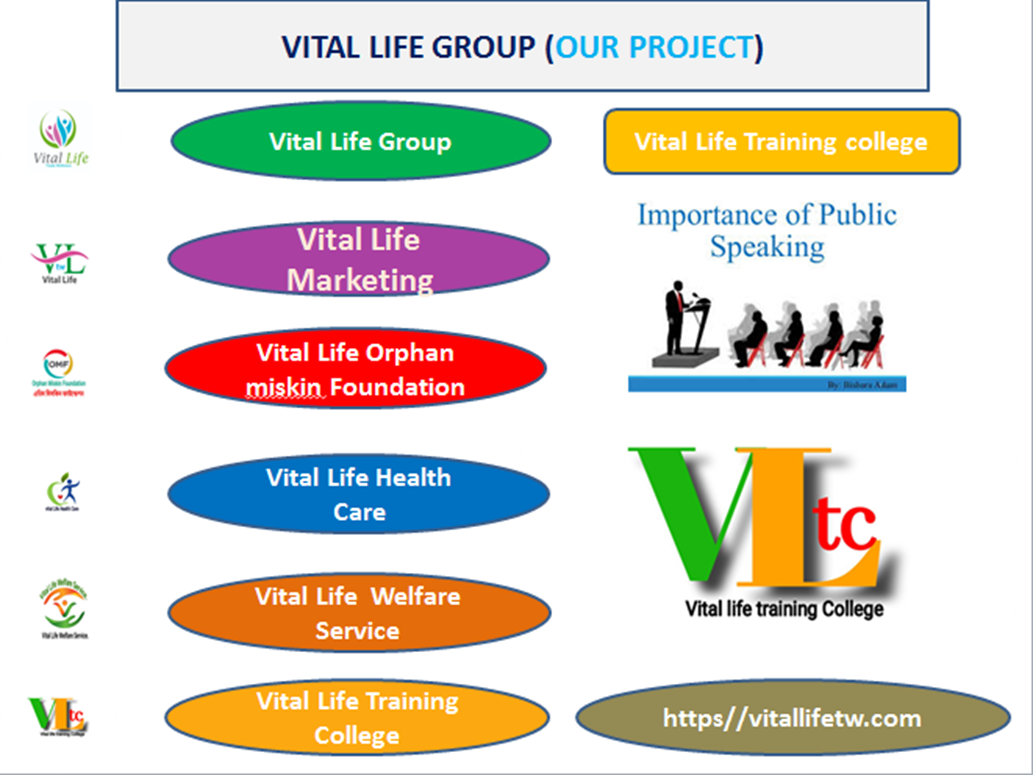 MEANING OF VITAL LIFE
TRADE WELLNESS
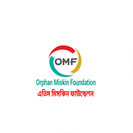 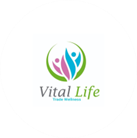 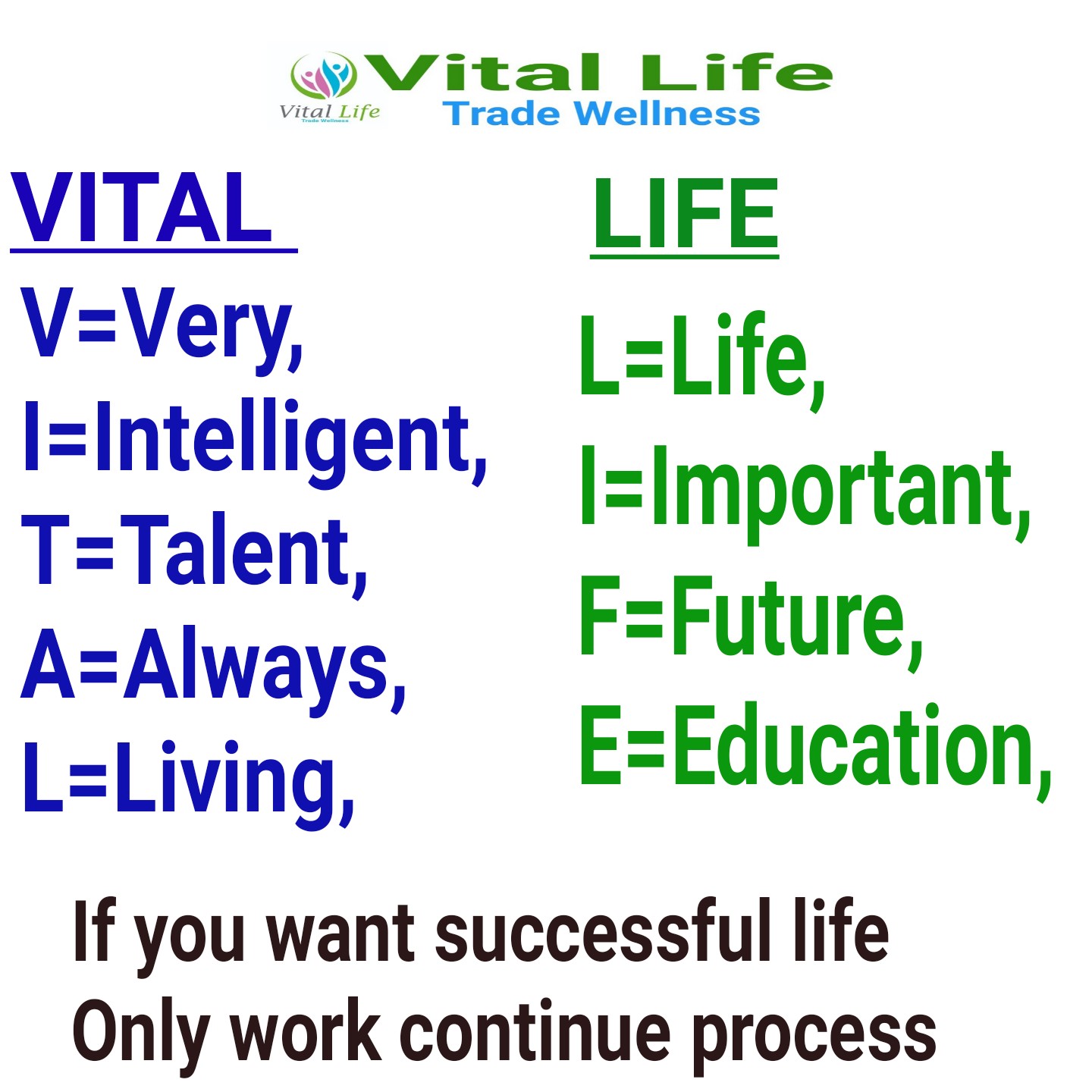 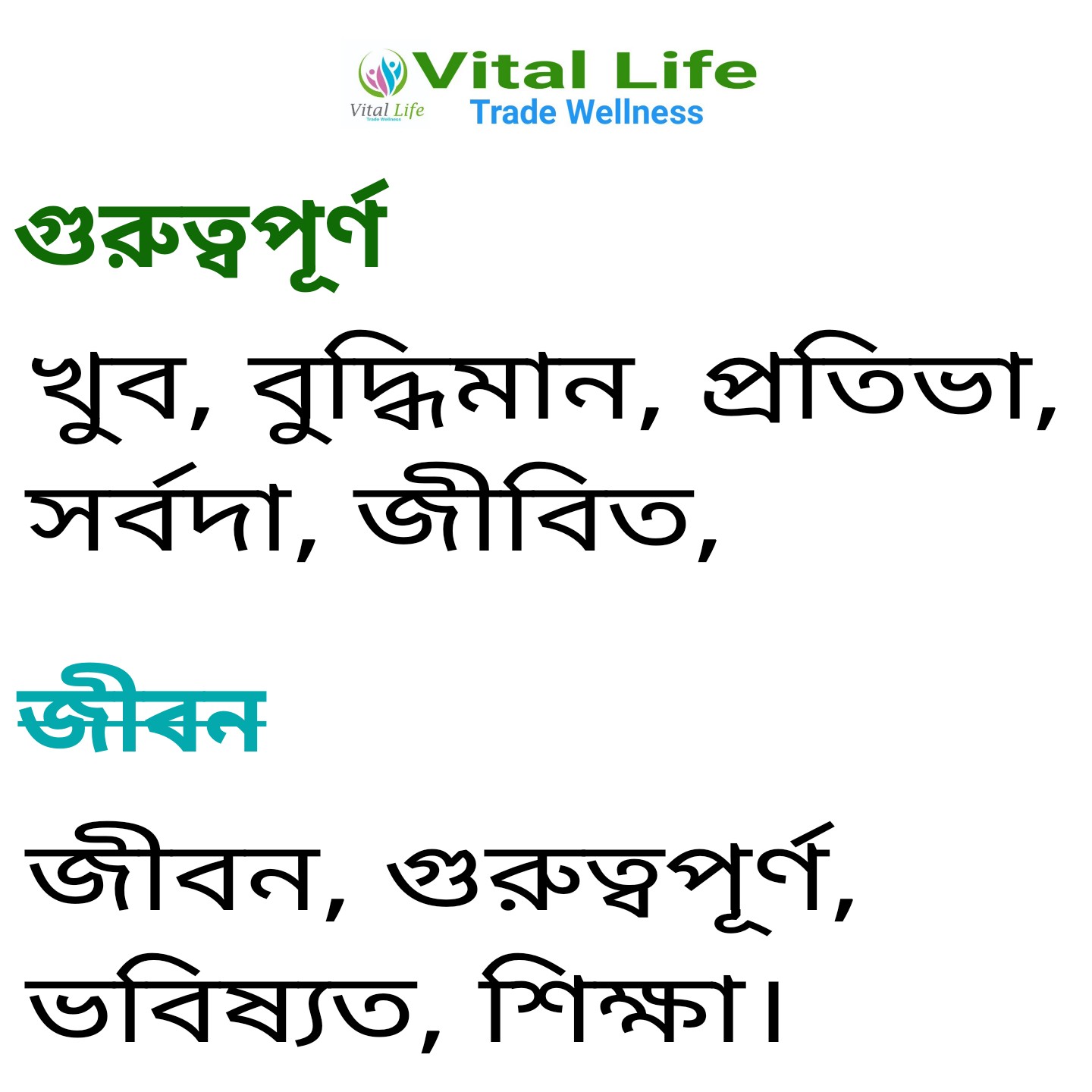 বাণিজ্য সুস্থতা.
VISION/MISSION
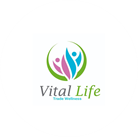 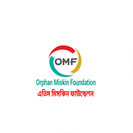 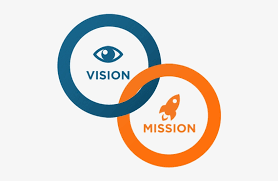 আমাদের লক্ষ্য  এবং দৃষ্টি
আমরা বিশ্বের সবচেয়ে অরক্ষিত এবং বহিষ্কৃত মানুষের পাশে দাঁড়িয়েছি উভয় সংকটের সময়ে এবং দীর্ঘমেয়াদী জন্য।আমরা জনগণকে তাদের অধিকারের জন্য দাঁড়াতে এবং স্থিতিশীল গড়ে তুলতে সমর্থন করি,নিরাপদ জীবন তারা উপভোগ করতে পারে।আমরা সব ধরনের থেকে মানুষকে শিক্ষিত ও সংগঠিত করার জন্য কাজ করি ব্যাকগ্রাউন্ড এমন একটি আন্দোলন গড়ে তুলতে পারে যা গতিপথ পরিবর্তন করতে পারে ইতিহাস এবং সবার জন্য সামাজিক ন্যায়বিচার আনয়ন।বৃহত্তর মানবতার জন্য সম্ভাব্য সকল সাহায্য প্রদান করুন।আমরা তাদের পরিস্থিতি নির্বিশেষে প্রত্যেকের জন্য একটি সুযোগ প্রদান করি আপনি একজন এতিম মিসকিন বা প্রতিবন্ধী হন কারণ আমরা বিশ্বাস করি
প্রত্যেকেরই একটি সুস্থ জীবনের সুযোগ প্রাপ্য।
Our Mission
and Vision
 We stand with the most vulnerable and excluded people of the world
 – both in times of crisis and for the longer term.
 We support people to stand up for their rights and to build stable,
 secure lives they can enjoy living.
 We work to educate and mobilize people from all kinds of
 backgrounds to build a movement that can change the course of
 history and bring social justice to all.
 Render all possible help to the suffering humanity at large.
 We provide an opportunity for everyone no matter their situation
 whether you are an orphan miskin or disabled because we believe
 everyone deserves a chance to a healthy life.
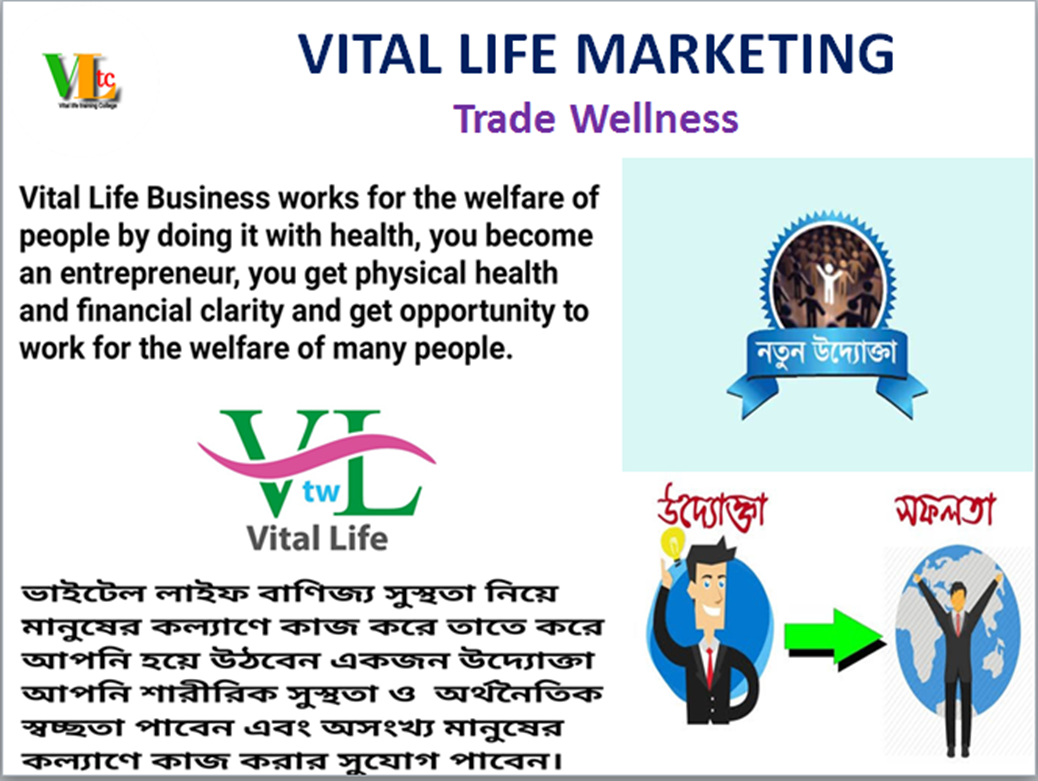 VITAL LIFE MARKETING
TRADE WELLNESS
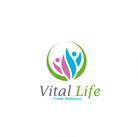 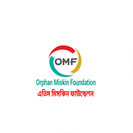 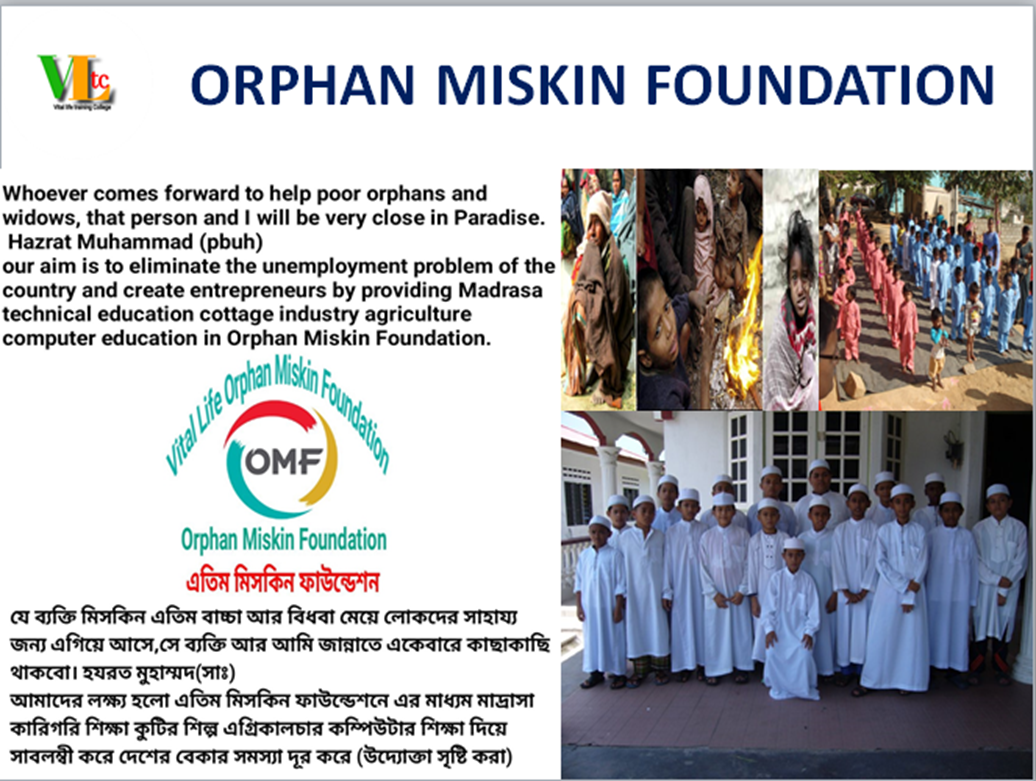 VITAL LIFE ORPHAN MISKIN FOUNDATION
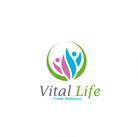 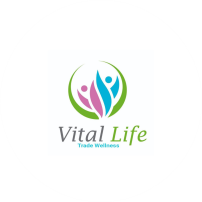 WHAT IS OUR TARGET
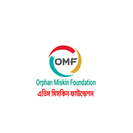 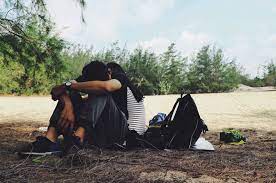 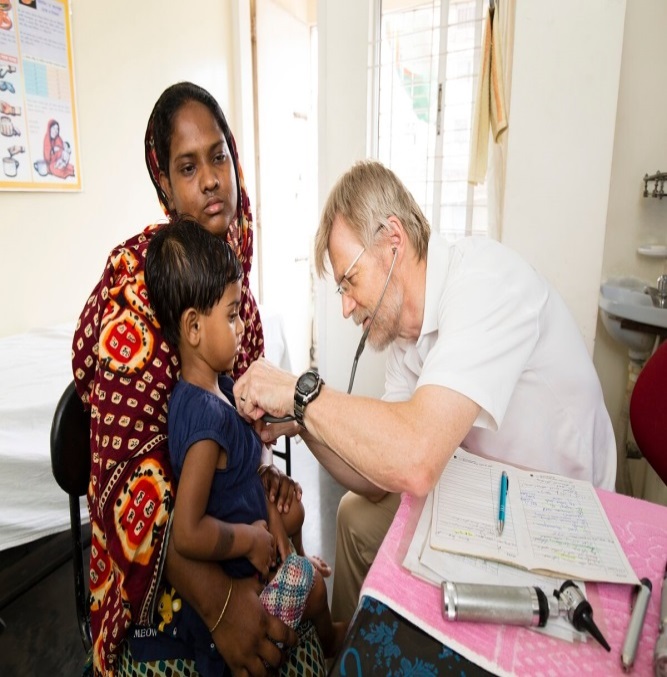 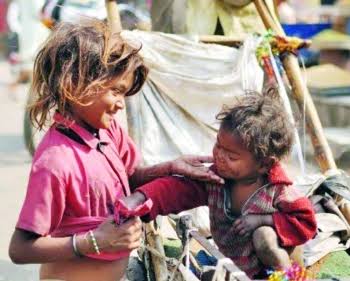 1.Youth unemployment liberation.(যুব সমাজ বেকারত্ব মুক্তকরণ)।
2.Orphan Miskin Foundation.(এতিম মিসকিন ফাউন্ডেশন)।
3.Doctor free arrangement for all every Friday.(সকলের জন্য ডাক্তার ফ্রী ব্যবস্থা প্রতি শুক্রবার)।
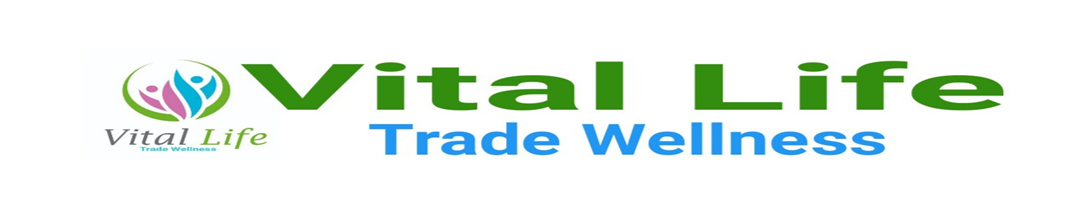 VITAL LIFE
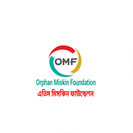 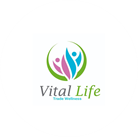 TRADE WELLNESS
Your  one decision can change the lives many people.
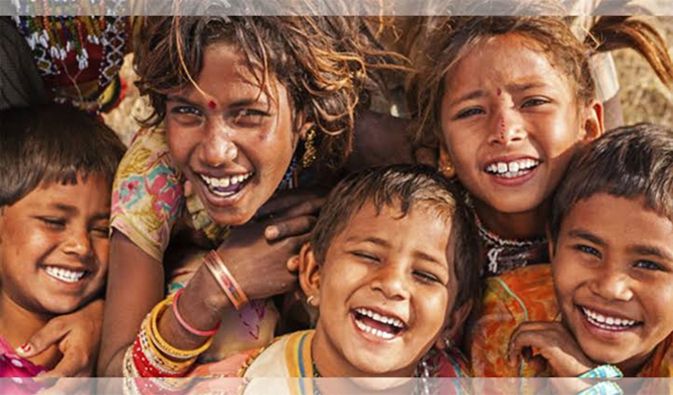 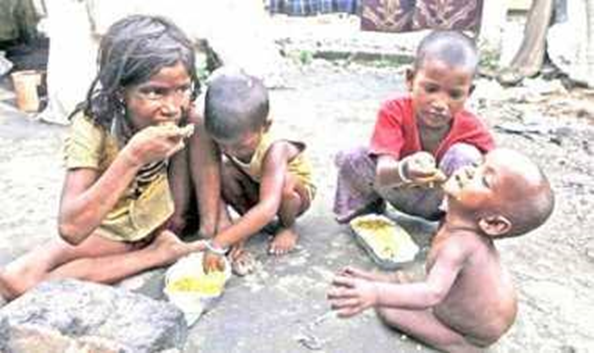 POSITIVE THINKING IS VERY IMPORTANT YOUR LIFE
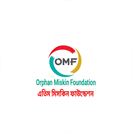 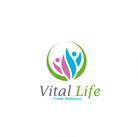 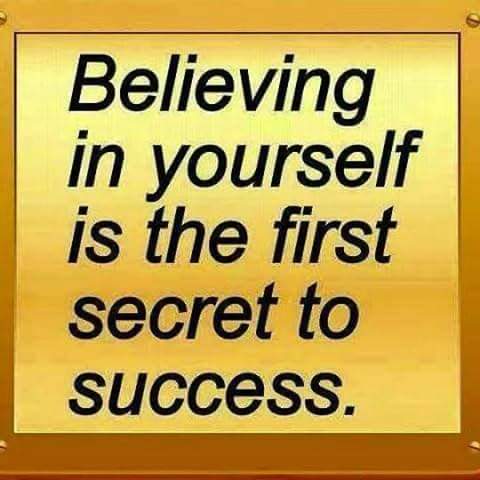 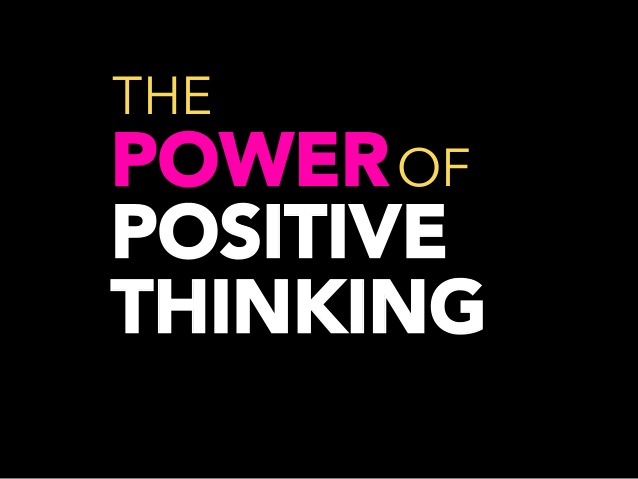 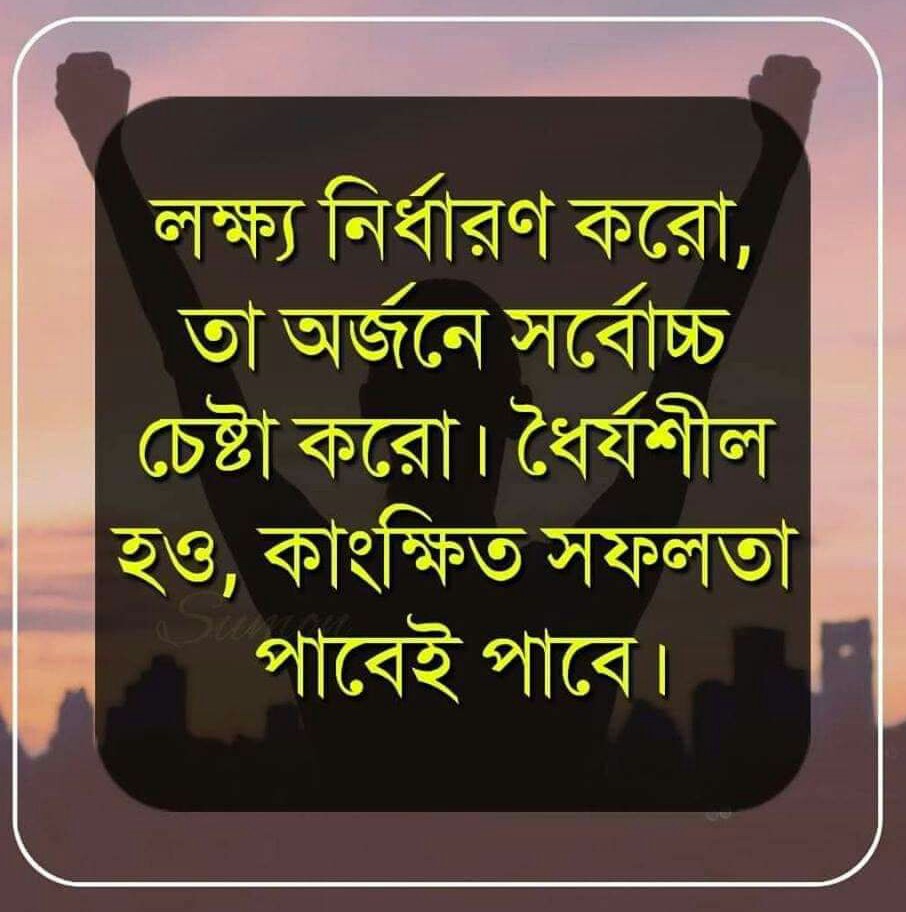 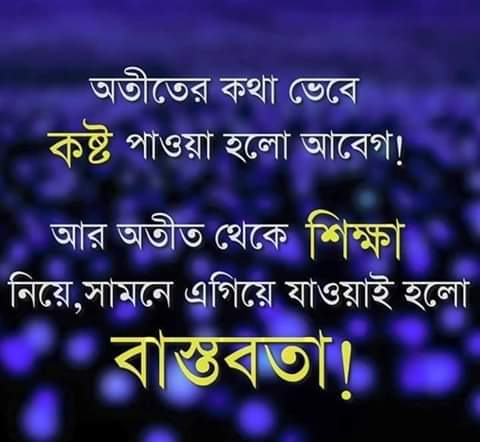 Our amazing products for your healthy life
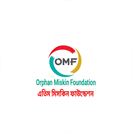 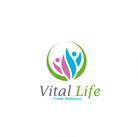 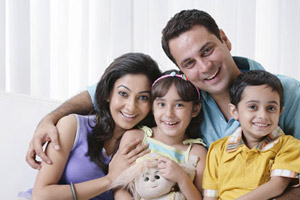 PACKACEGE NAME & PRICE
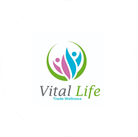 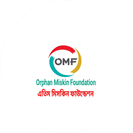 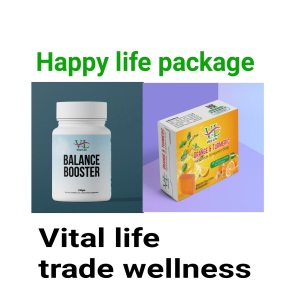 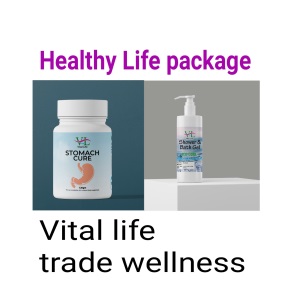 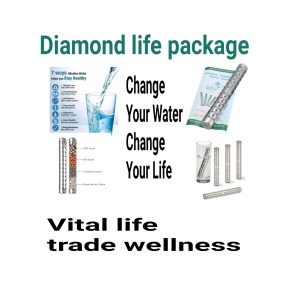 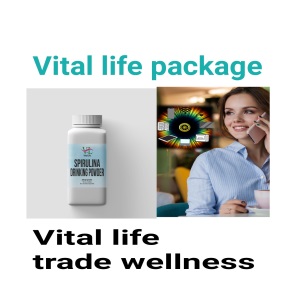 DIAMOND LIFE PACKAGE= R,1930/-P,1600/-

HEALTHY LIFE PACKAGE =R,2130/-P,1600/-

HAPPY LIFE PACAKGE      =R,2060/-P,1600/-

VITAL LIFE PACKAGE       =R,2200/-P,1600/-
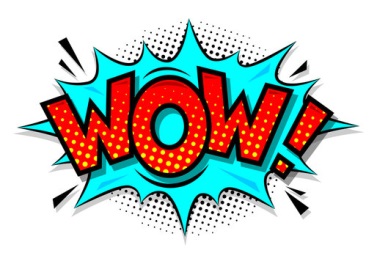 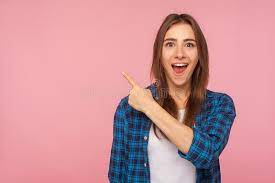 We have many products in the future that will be very important for your healthy life
ALKALINE WATER STICK
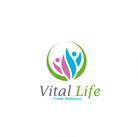 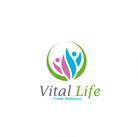 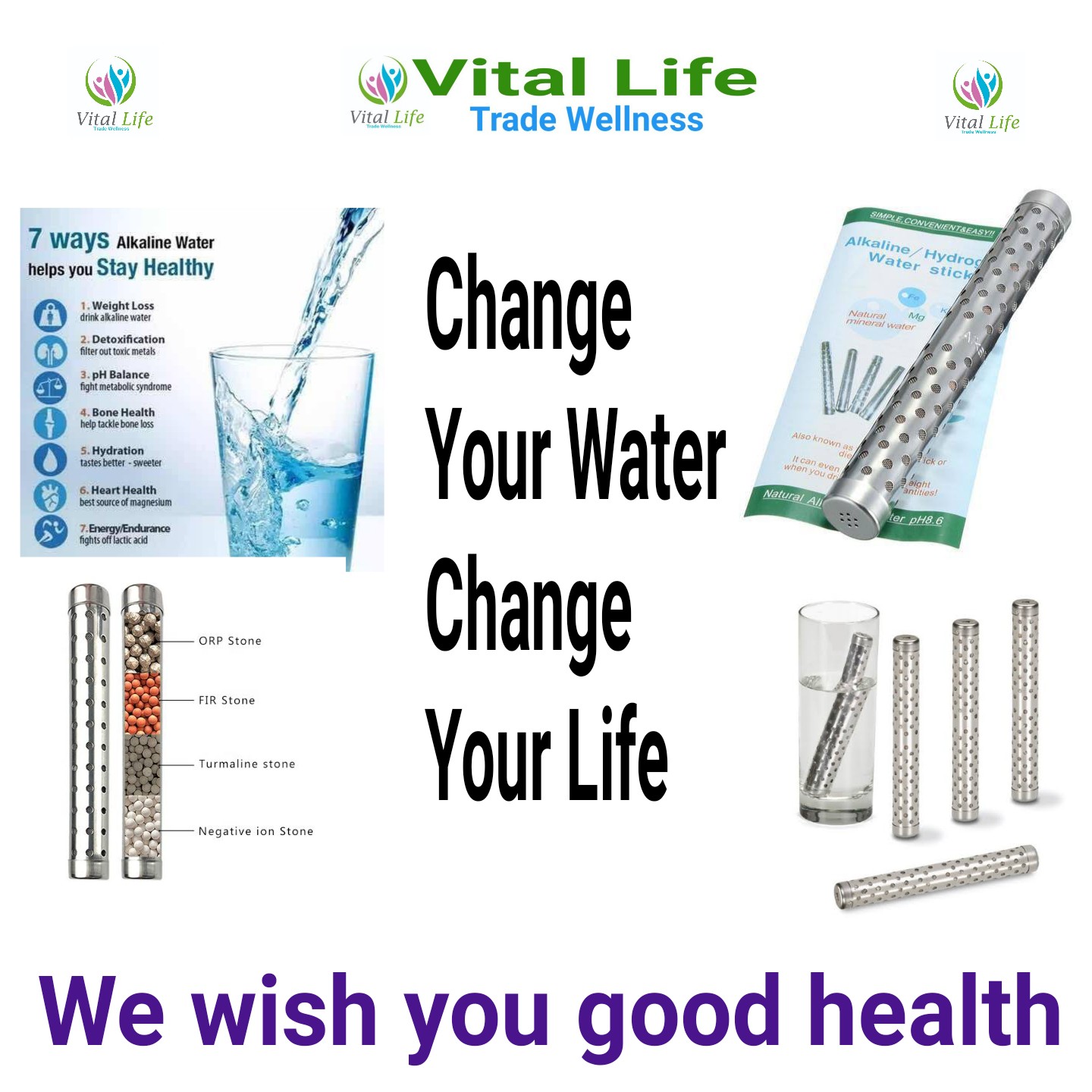 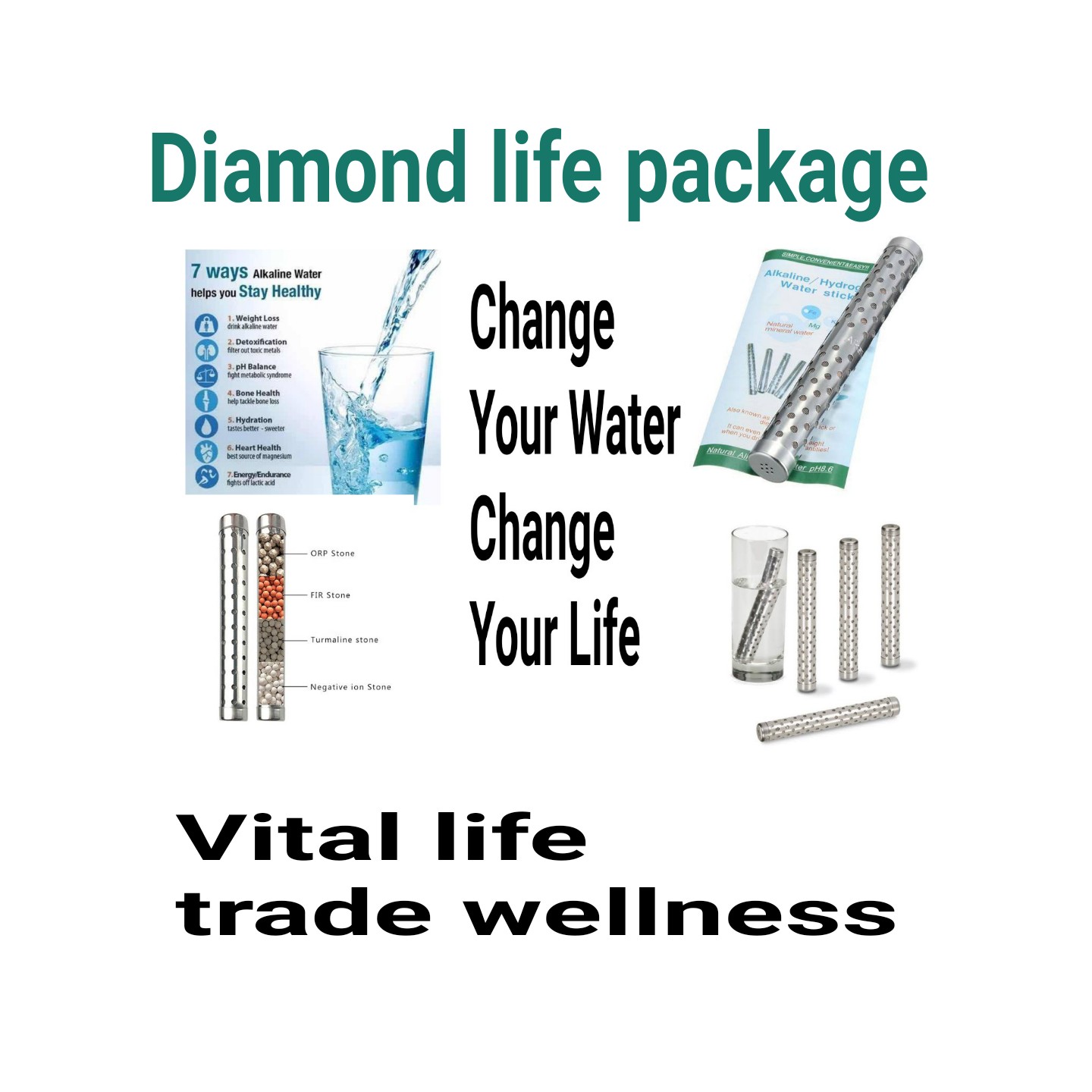 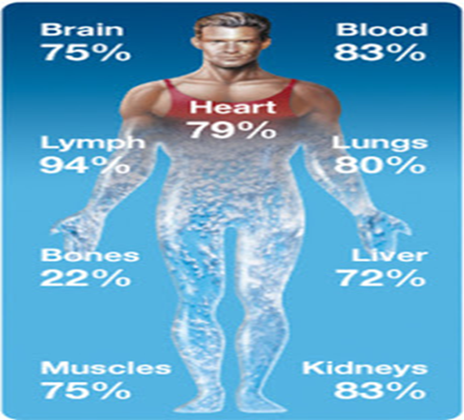 Alkaline Water Stick
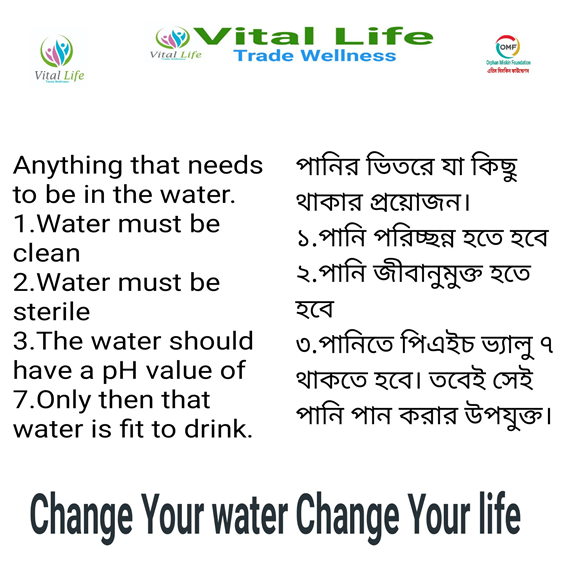 ALKALINE WATER STICK
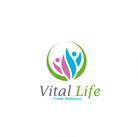 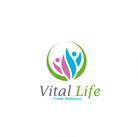 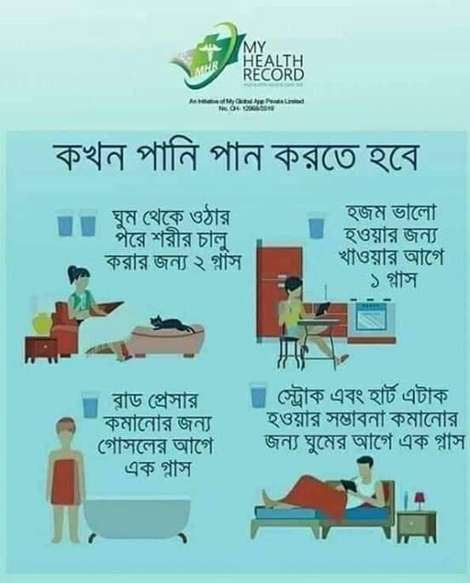 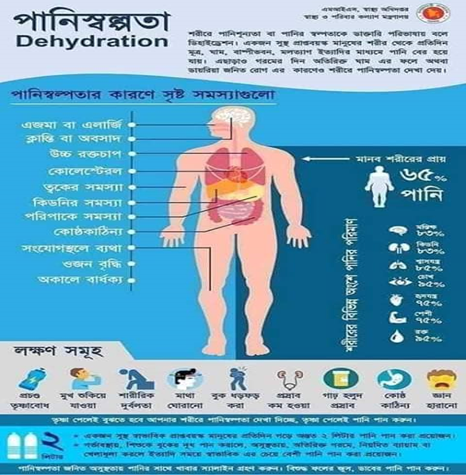 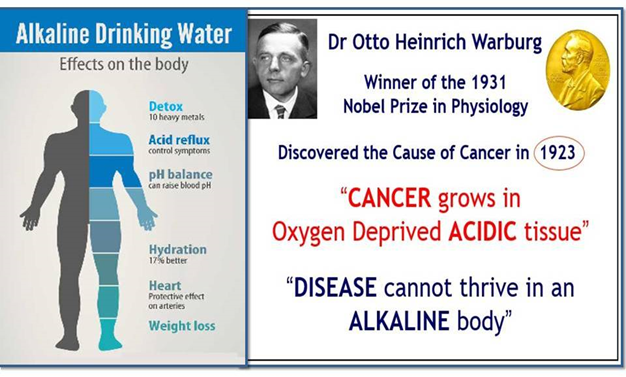 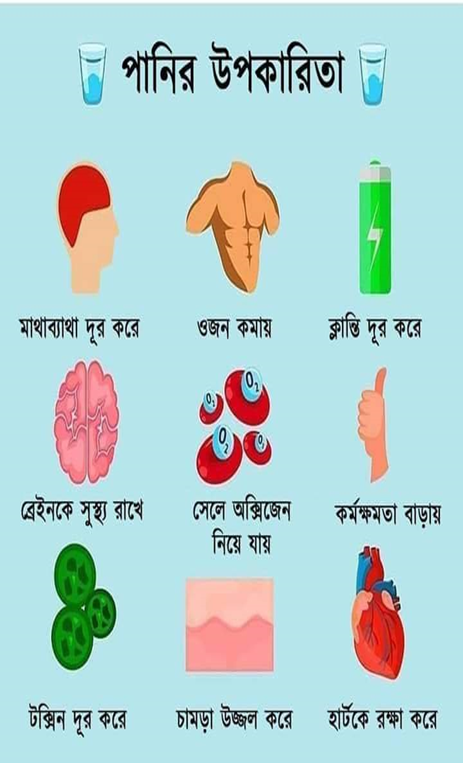 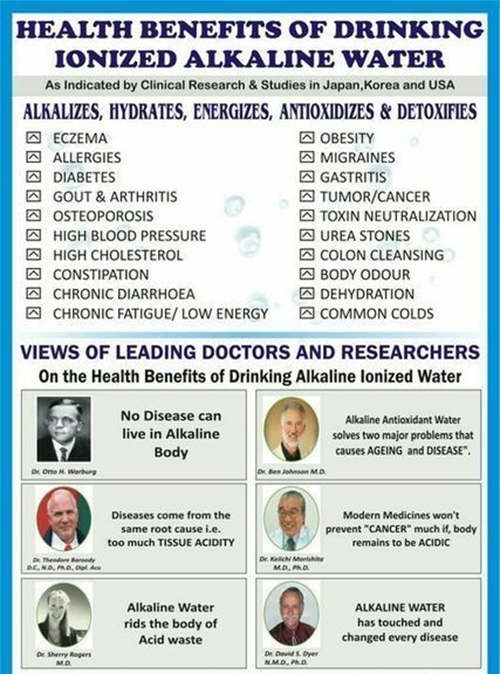 HEALTHY LIFE PACKAGE
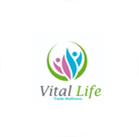 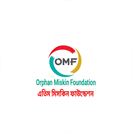 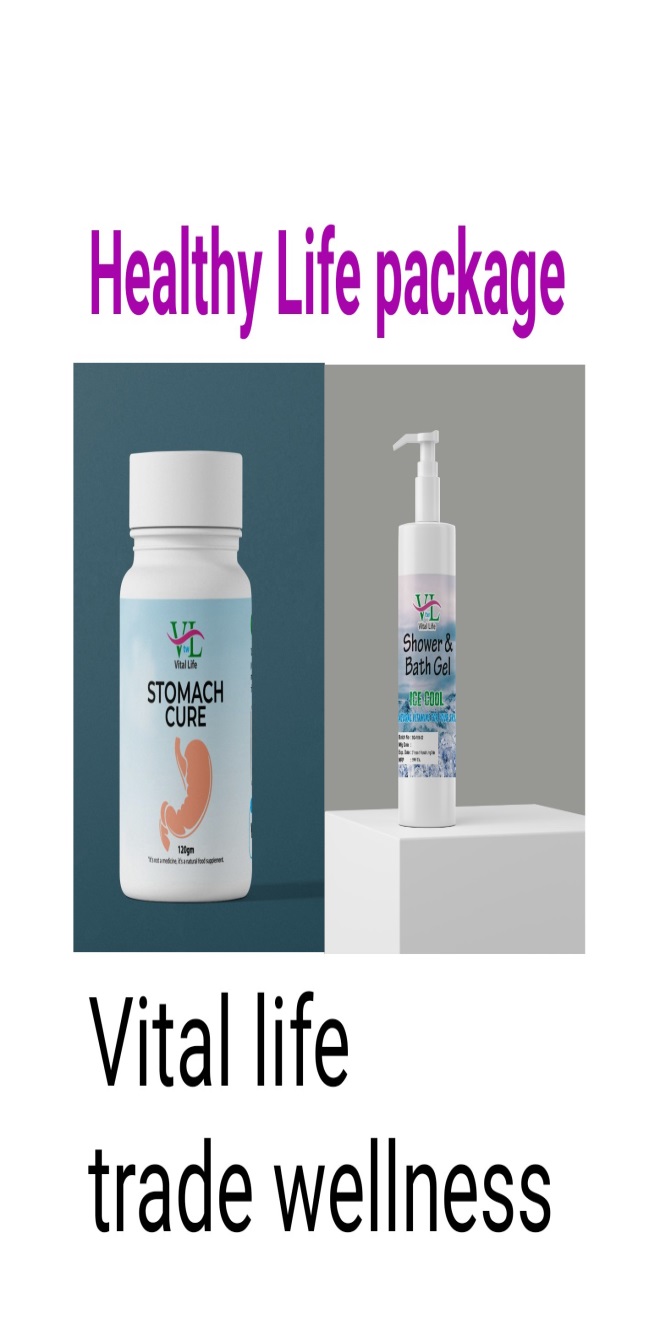 ১০০% প্রাকৃতিক উপাদান সমৃদ্ধ স্টোমাক ক্লিঞ্জার  এর উপকারিতা :

১.কঠিন গ্যাস্ট্রিক ও বুক জ্বালাপোড়া বন্ধ করে। 
২.কোস্টকাঠিন্য রোধ করে। 
৩.দ্রুত রোগ প্রতিরোধ ক্ষমতা বাড়ায়। 
৪.হজম শক্তি বৃদ্ধি করে।
৫.Anti- oxidant হিসেবে কাজ করে। ৬.দেহে রক্ত সঞ্চালন বাড়ায়। ৭.সৌন্দর্য বৃদ্ধি করে। 
৮.রক্ত চাপ ও হৃদরোগ কমায়।
৯.রক্তে কোলেষ্টল কমায়। 
১০.লিভার সংক্রমণ প্রতিরোধ করে।
১১. কফ নি:সারণ করে। 
১২.মুত্র থলির কার্যকারিতা বাড়ায়।
১৩.শরীরের অতিরিক্ত ওজন কমায়। ১৪.দেহে ক্ষতিকর চর্বি জমতে দেয় না।
পুষ্টি বিজ্ঞান ইনিস্টিটিউট ও সায়েন্স ল্যাব পরিক্ষিত.
HAPPY LIFE PACKAGE
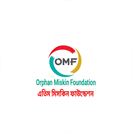 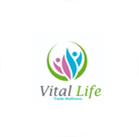 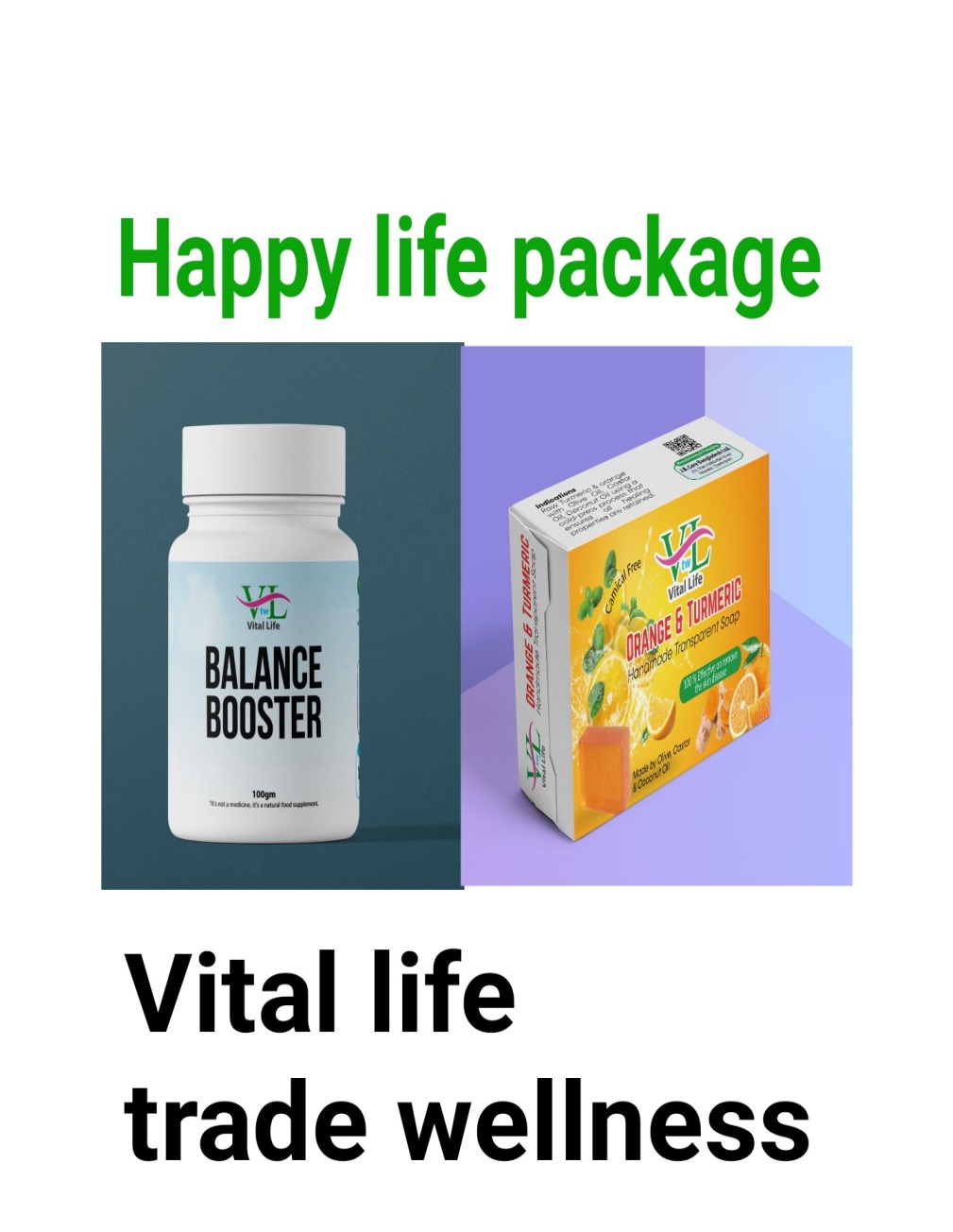 ব্যালেন্স বোষ্টার
সরাসরি দেহে নাইট্রিক অক্সাইড বাড়িয়ে লিংগ উত্থানে সহায়তা করে।বীর্যস্থলনের সময়কাল কার্যকরী ও পার্শ্বপ্রতিক্রিয়াহীনভাবে বাড়ায়।পুরুষদের হরমোন ও রোগ প্রতিরোধ ক্ষমতা বাড়ায়। টেস্টোস্টেরোন বৃদ্ধি করে ডায়বেটিস রোগীদের ক্ষেত্রেও যৌনশক্তি বাড়ায়।শুক্রানু বৃদ্ধি করে এবং বন্ধাত্ব দূরীকরণে সহায়তা করে।
VITALLIFE PACKAGE
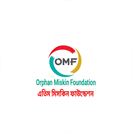 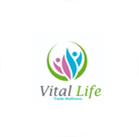 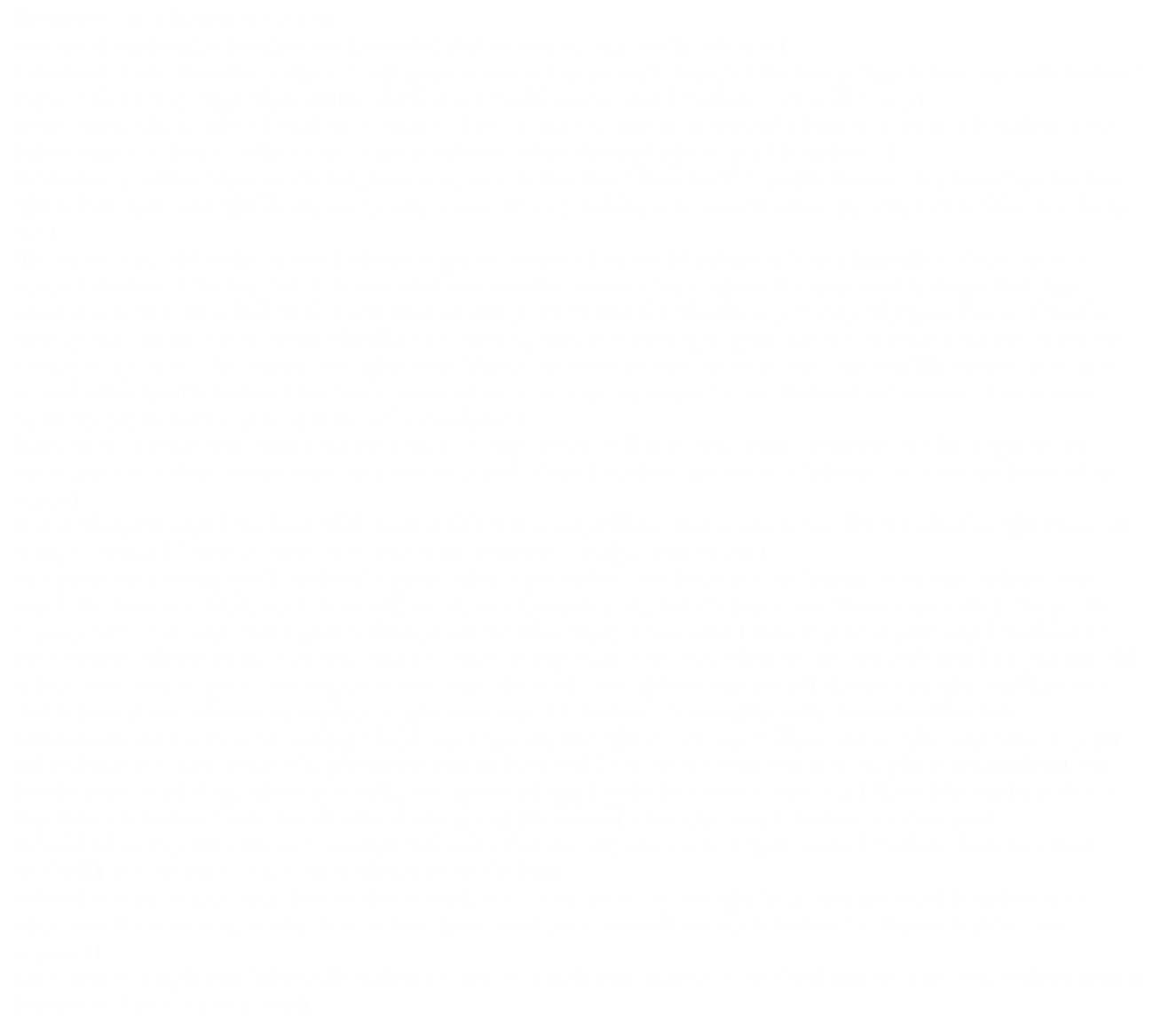 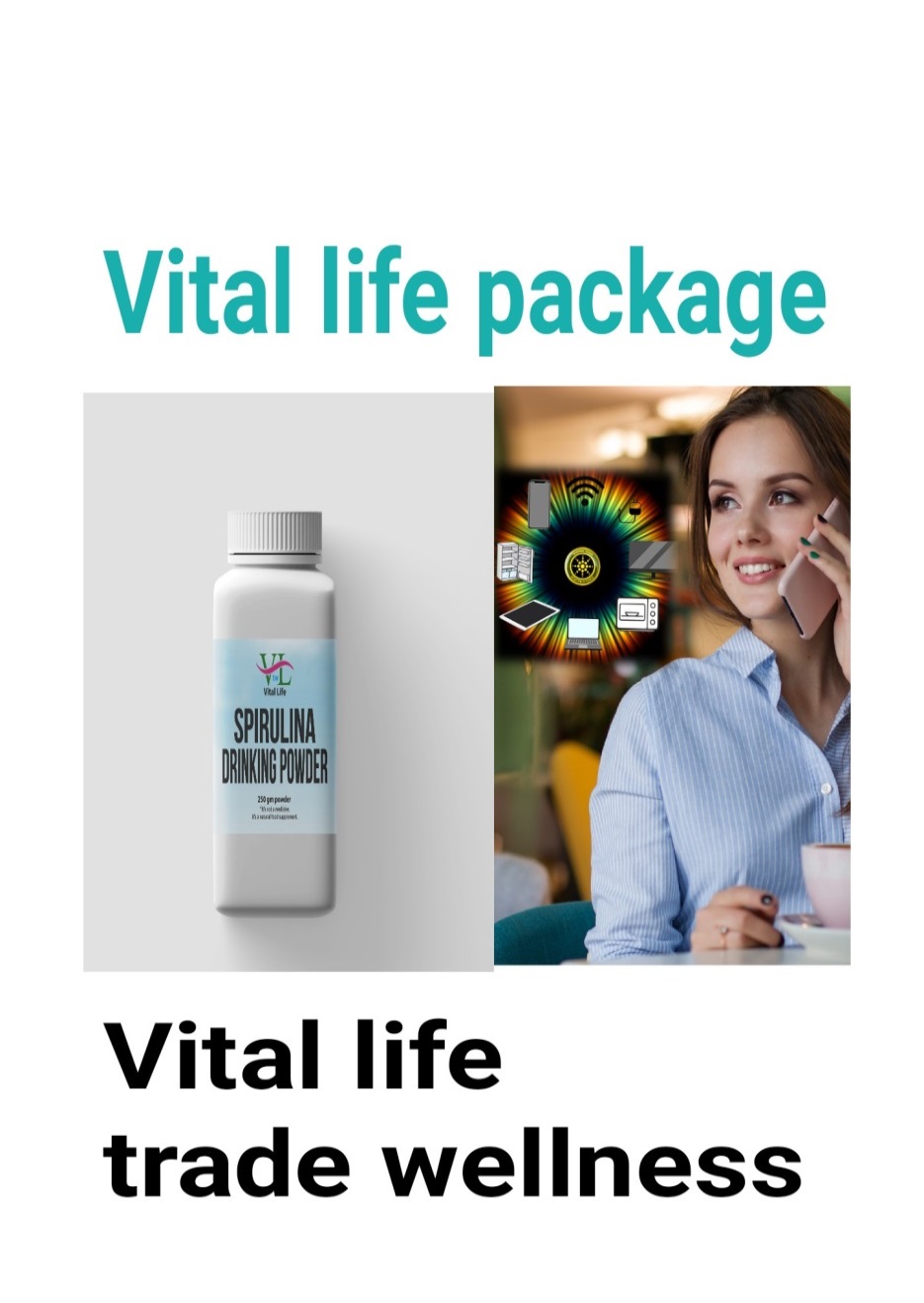 VITAL LIFE HOW DO YOU JOIN?
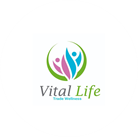 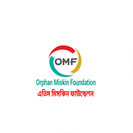 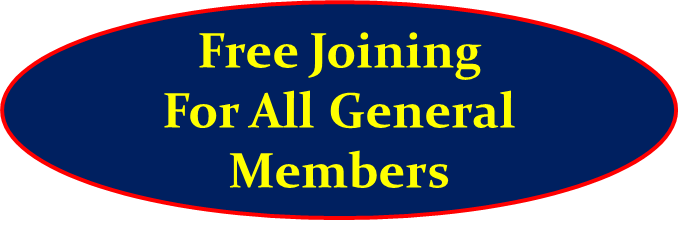 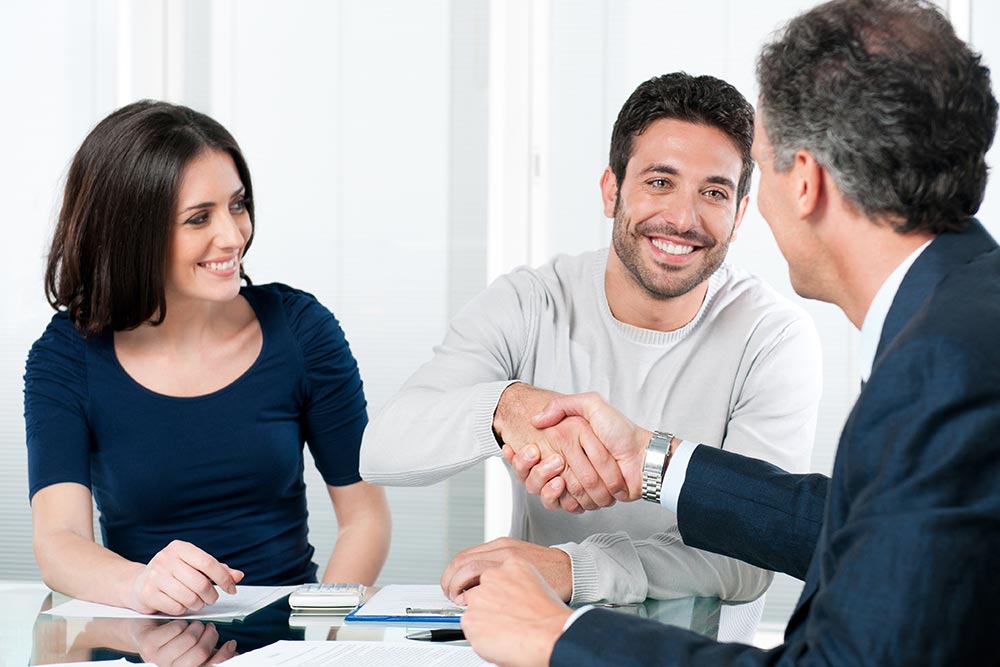 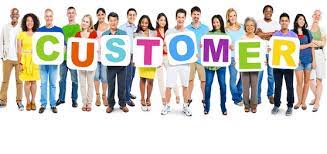 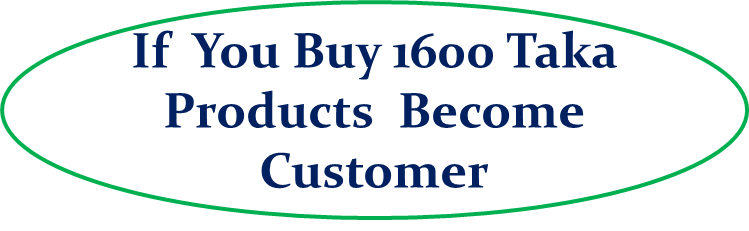 THERE ARE MANY FACILITIES  HERE FOR YOU
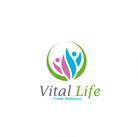 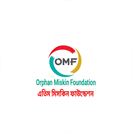 100%  JOINING FREE 
100% QUALITY PRODUCTS FOR YOUR HEALTH
YOU CAN GIVE CHANCE MANY PEOPLE
100% DIGITAL ONLINE SYSTEM
ORPHAN MISKIN CAN HELPING
LIFE TIME MEMBERSHIP
NO DEMOTION
NO MAINTENANCE
NO CAP & NO LIMIT
NO FLUSH OUT
EASY MARKETING PLAN
EASY PAYOUT SYSTEM
YOU CAN EASILY WITHDRAW MONEY EVERY WEEK
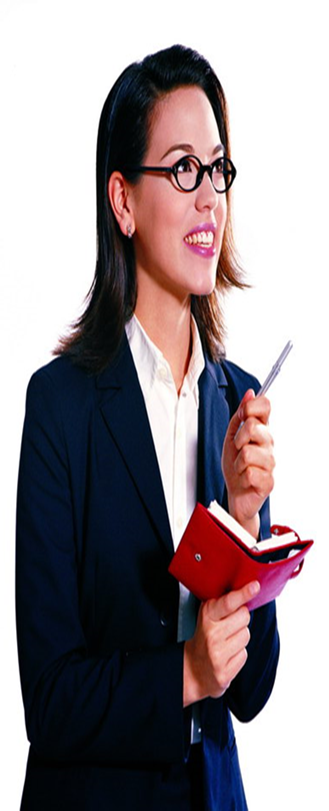 CUSTOMERS HAVE A CHANCE FOR EARNING MONEY
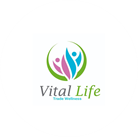 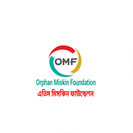 1.Retail Profit        10-20%2.Referrals          20%3.Leadership           19.5%4.Lifetime Membership    5%5.Tours   3%6.Reward  4%7.Orphan Miskin Foundation  2%8.Products 100%9.Helping the orphan poor10.Doctor Free Weekly For All Members11.Elimination Of Unemployment Problem
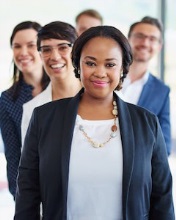 BENEFITS YOU CAN GET
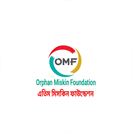 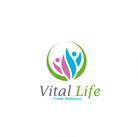 CUSTOMER   CM  20%

SALES OFFICER  SO CM5  4%

MARKETING OFFICER  MO  SO5  4%

BRANCE MANAGER  BM  MO5  4%

ASSISTANT GENERAL MANAGER  AGM  BM5  3%

DIVISION GENERAL MANAGER  DGM  AGM5  2%

GENERAL MANAGER  GM  DGM4  1.5%

SALES DIRECTOR OF MARKETING  SDM GM3  1%

LIFETIME MEMBERSHIP (50) 5%

ORPHAN MISKIN FOUNDATION 2%
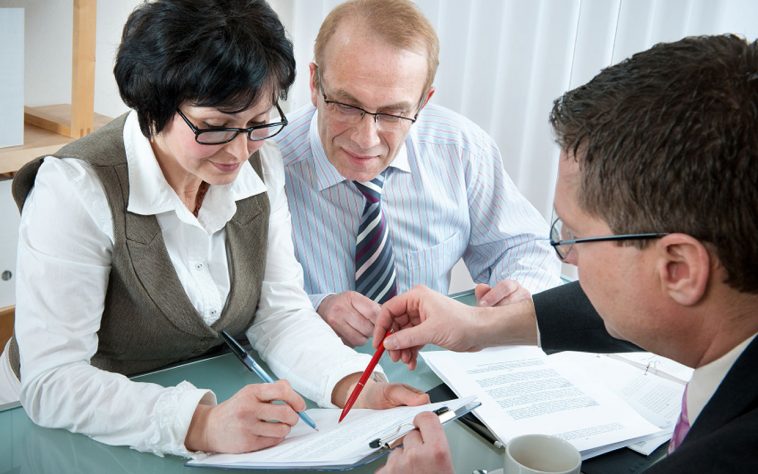 TOUR & REWARD
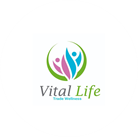 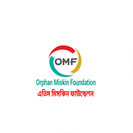 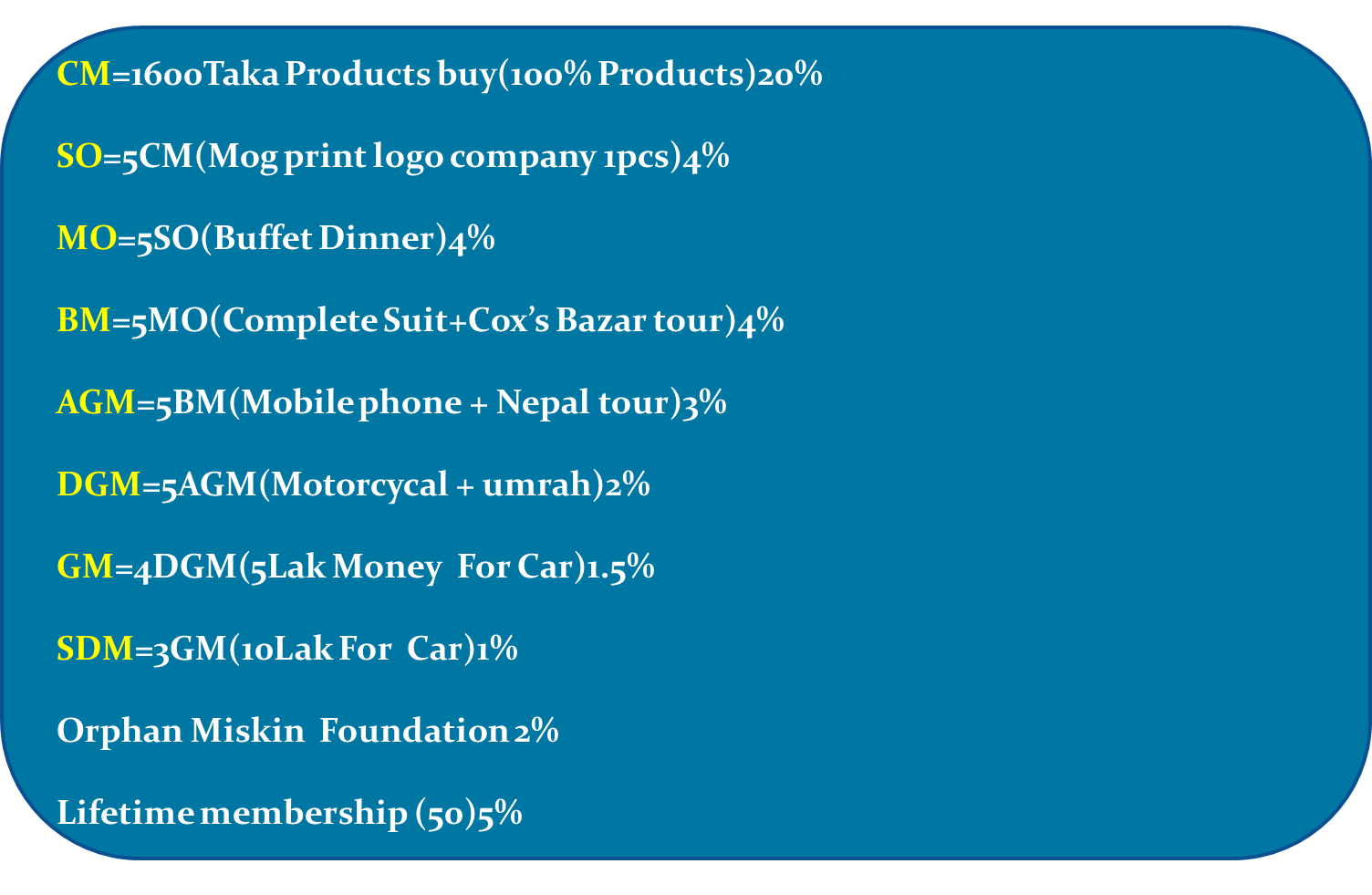 BETTER THINKING, BETTER  POSSIBILITY
REMEMBER, BETTER UNDERSTANDING OF THE MARKETING PLAN WILL BRING YOU BETTER PROFIT  IN FUTURE.
Tour 3%     Reward 4%
TOUR & REWARD
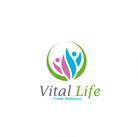 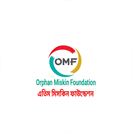 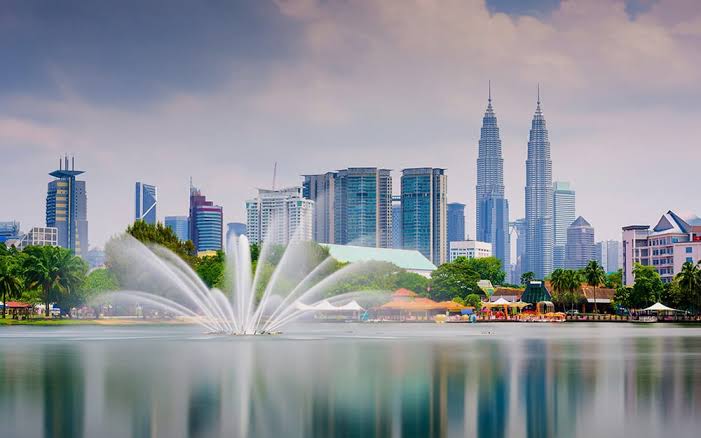 International Tour
Umrah Hajj
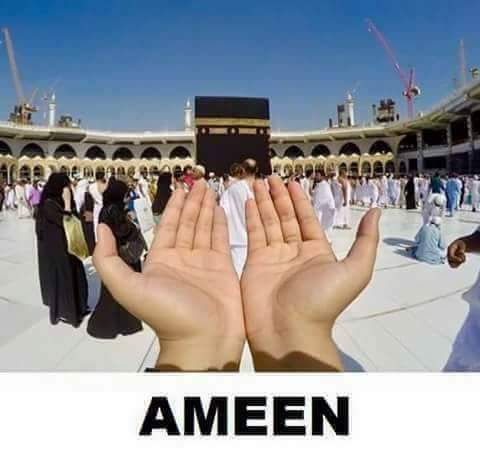 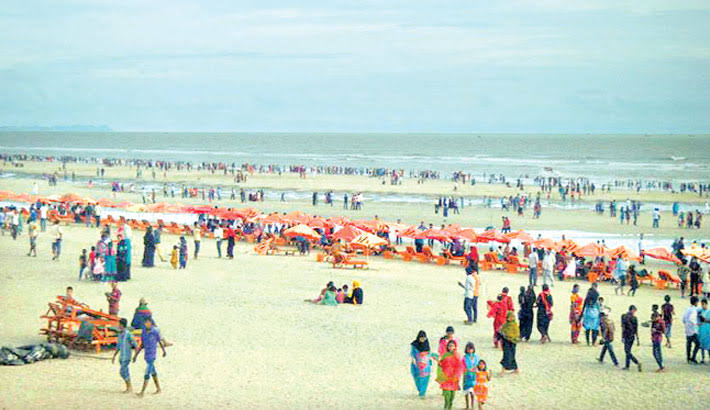 Cox’s Bazar Tour
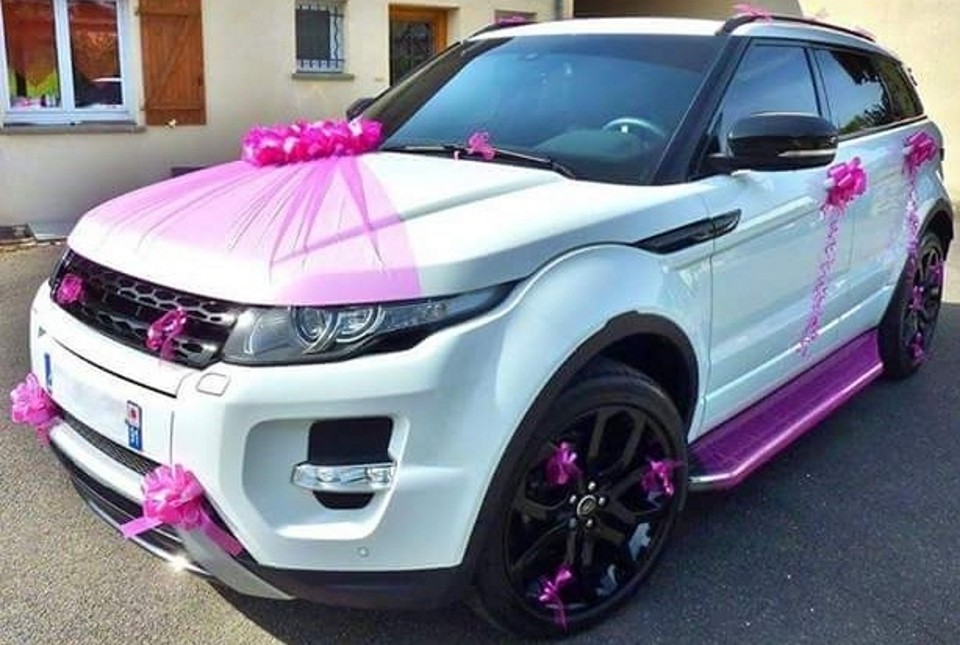 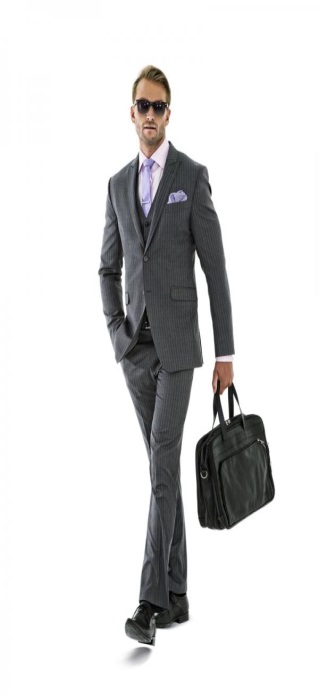 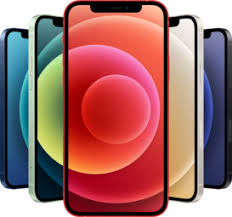 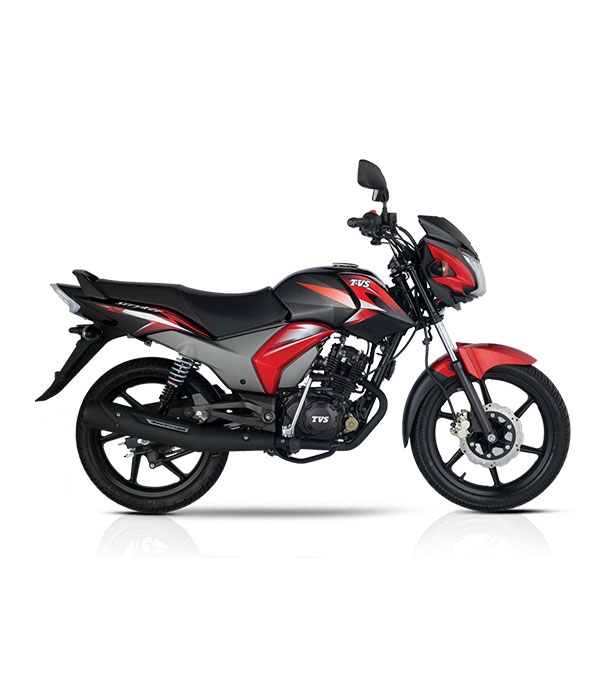 Complete Suit 5000tk
Motorcycle 120000tk
Smart Mobile 15000tk
Private Car 5lak+Car 10lak
WITHDRAW MONEY
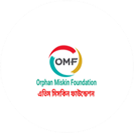 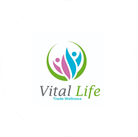 You can withdraw money every Thursday 
and
 get your money on friday
Keep Working Only If You Want a Successful Life
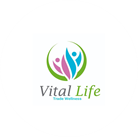 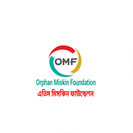 People are for people, so we all work together for the welfare of  people
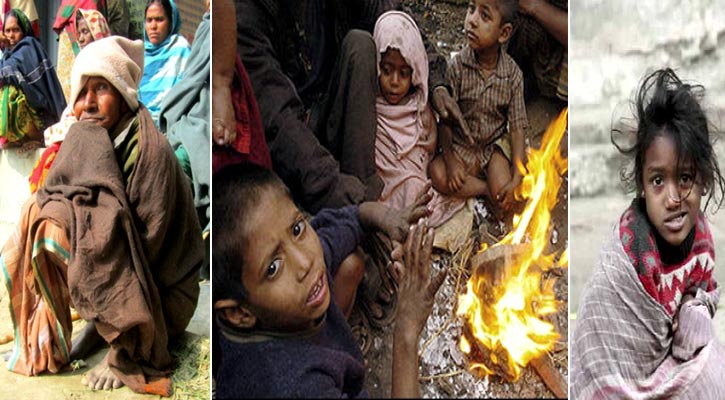 We are make a happy life for all inshaallah
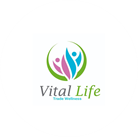 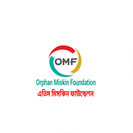 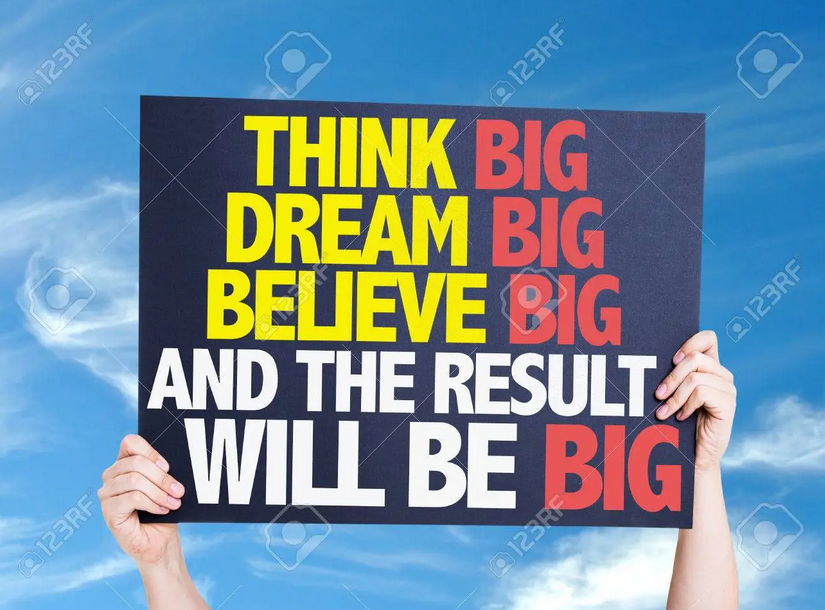 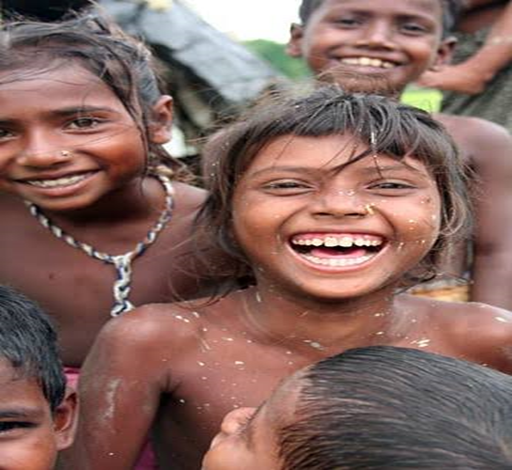 THANKS ALL  SEE AGAIN YOU INSHAALLAH
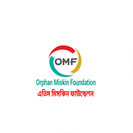 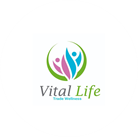 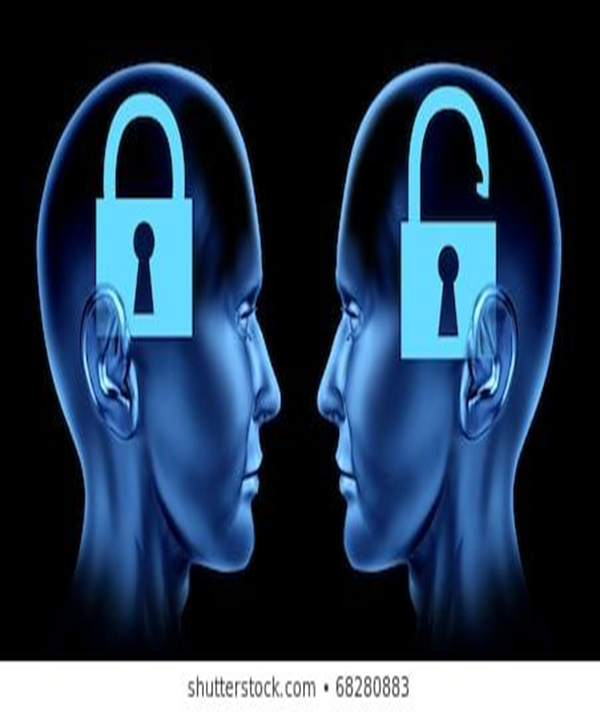 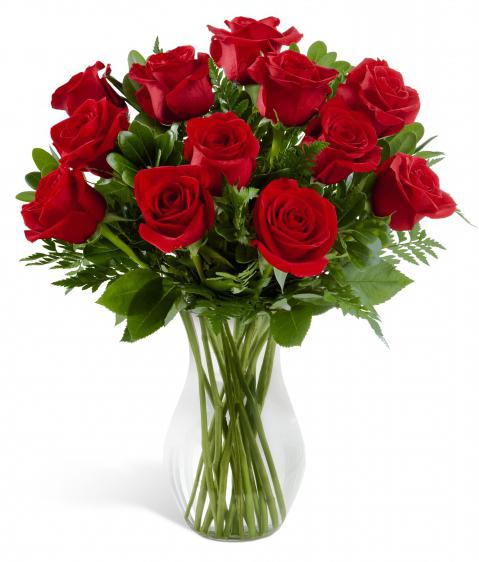 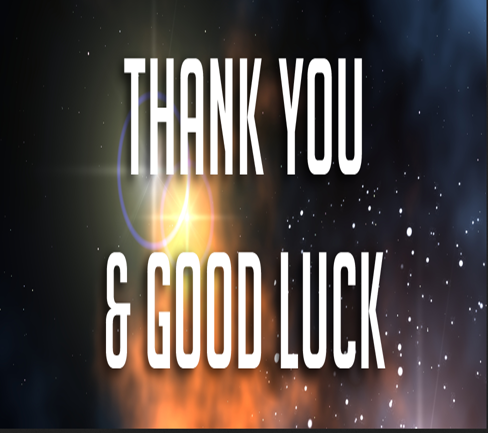 Open your mind